Unit 3　第2课时
四年级
Who’s  he?    他是谁？
His name is John.
他的名字是乔。
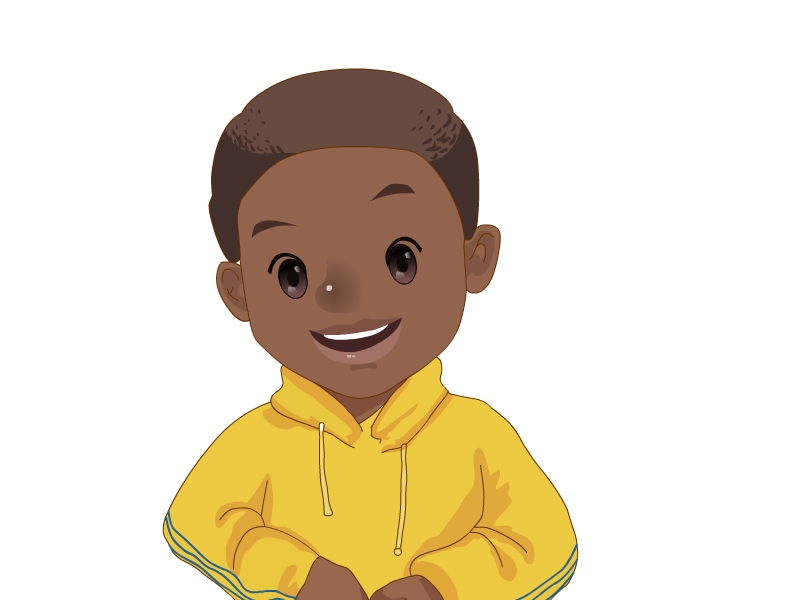 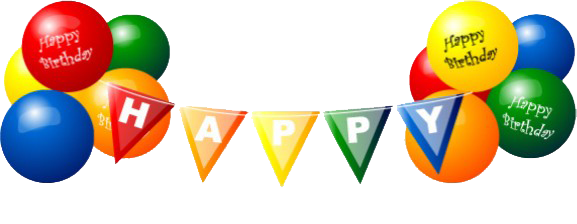 I have many friends .
Today is my birthday.
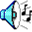 My friends will visit(拜访)me.
Let’s welcome them.
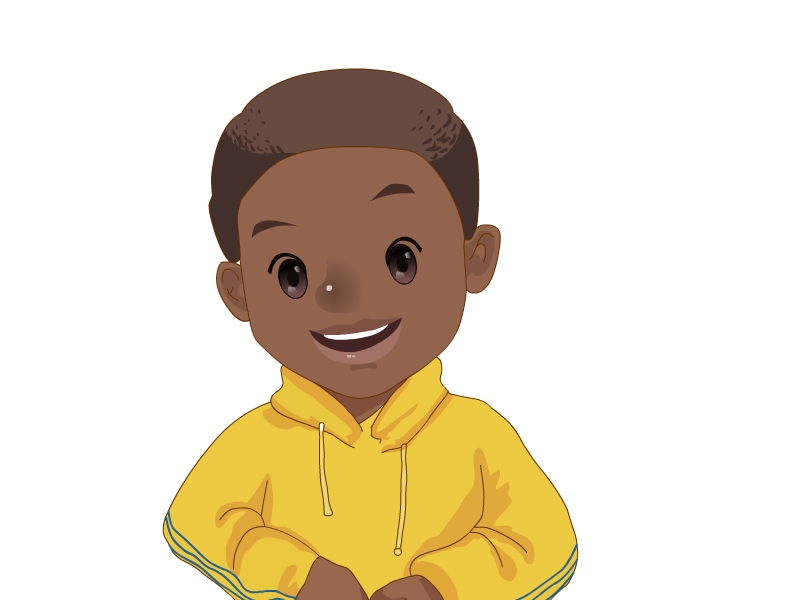 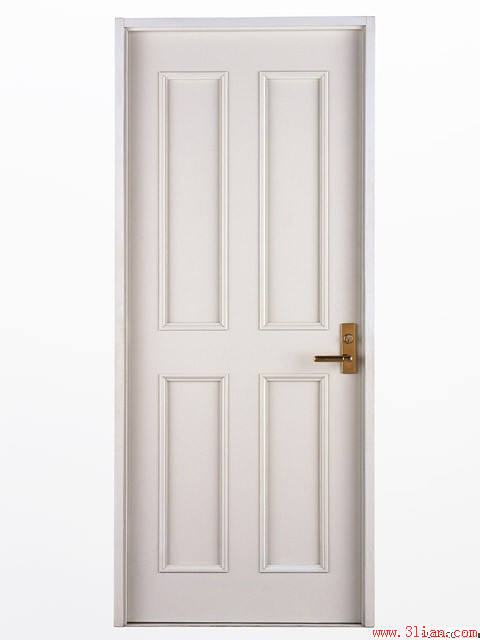 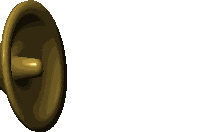 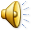 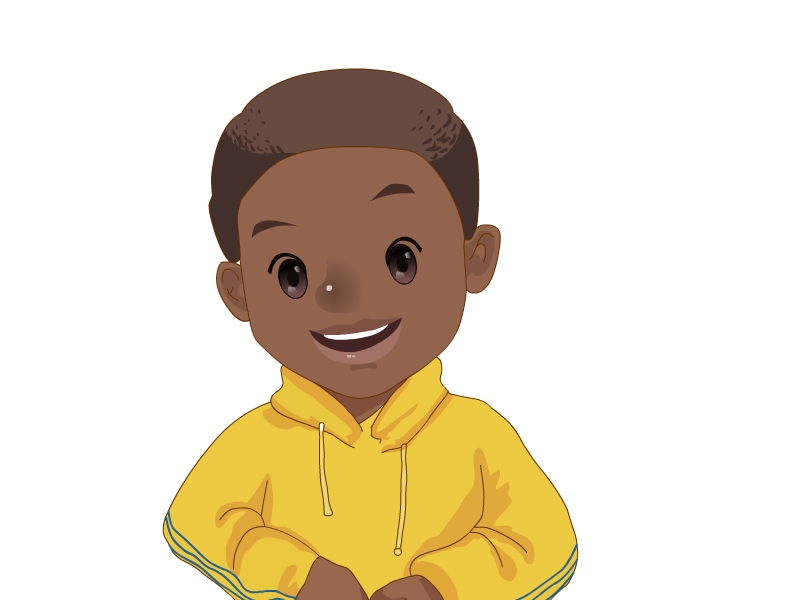 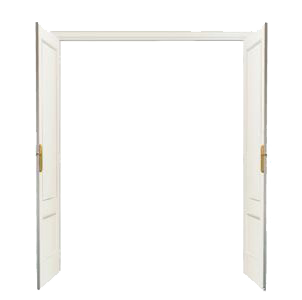 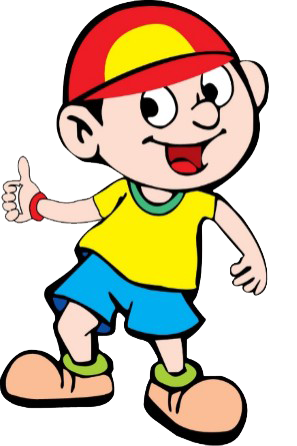 Tom
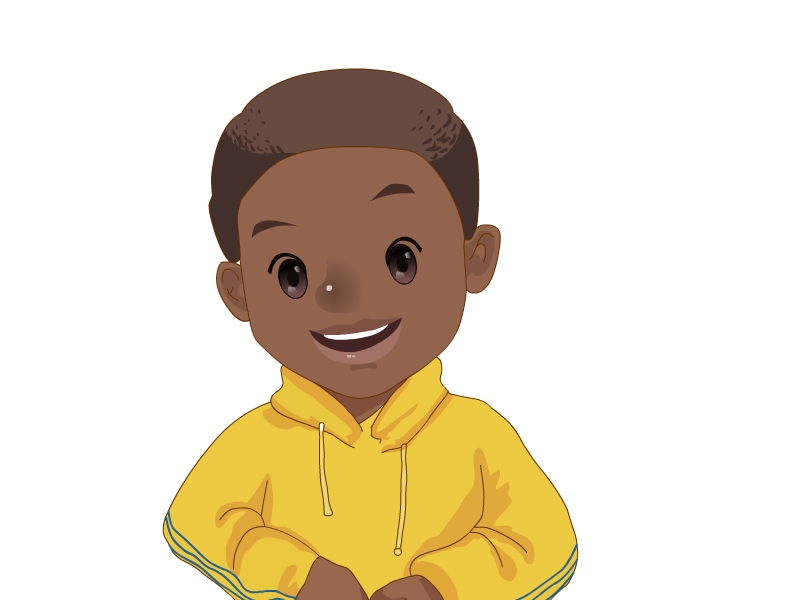 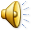 His name is Tom.
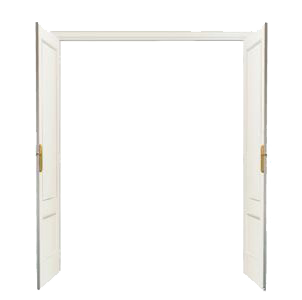 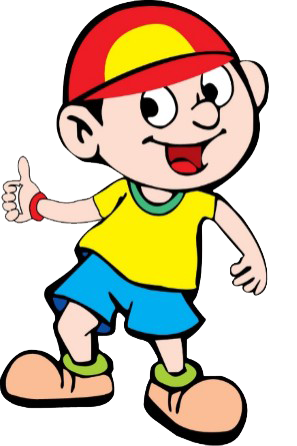 Tom
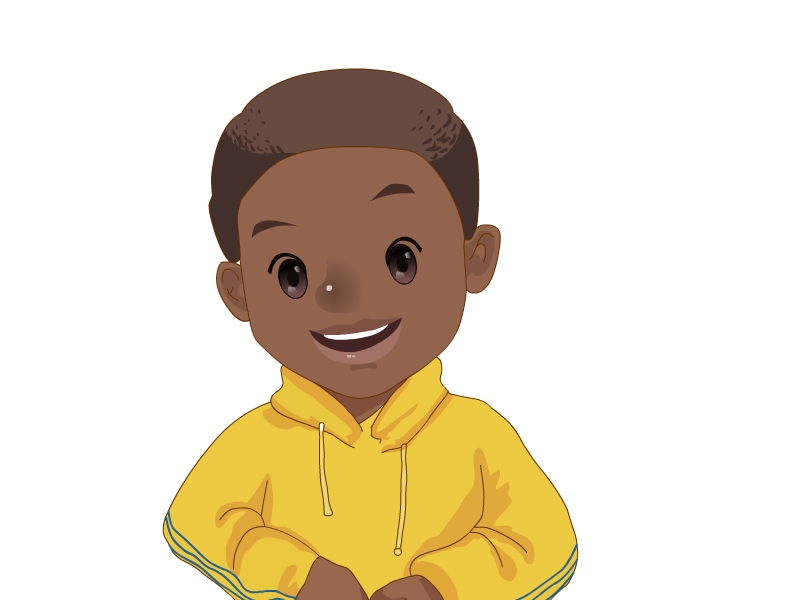 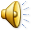 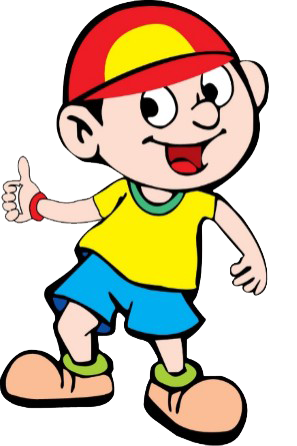 strong  强壮的
He’s tall and strong.
他又高又强壮。
Tom
Who is he?
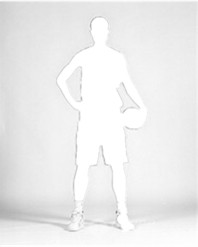 I have a good friend.
He’s tall and strong.
强壮的
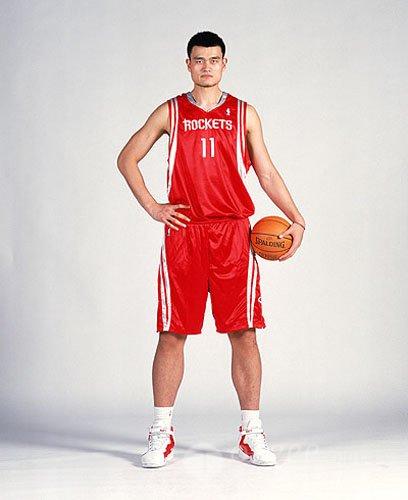 Who is he?
His name is Yao Ming
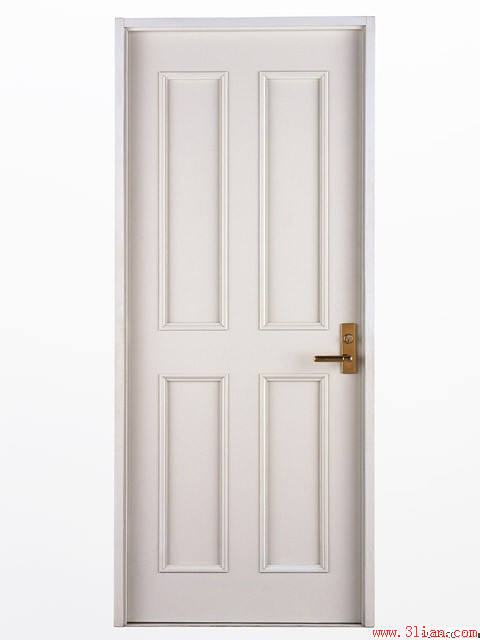 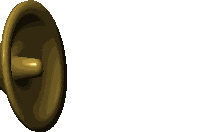 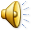 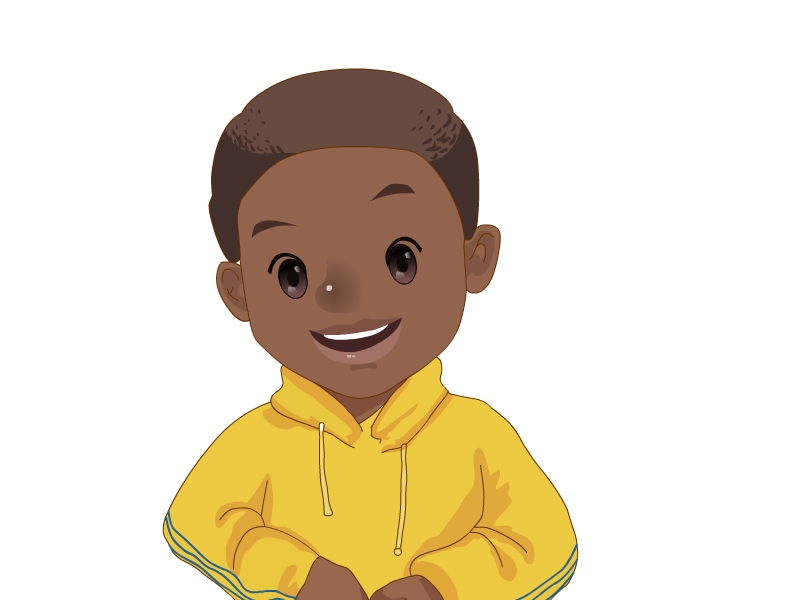 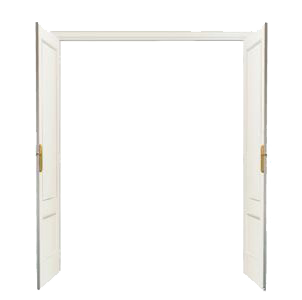 His name is ____.
Li  lin
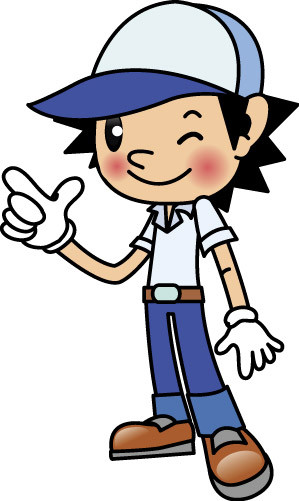 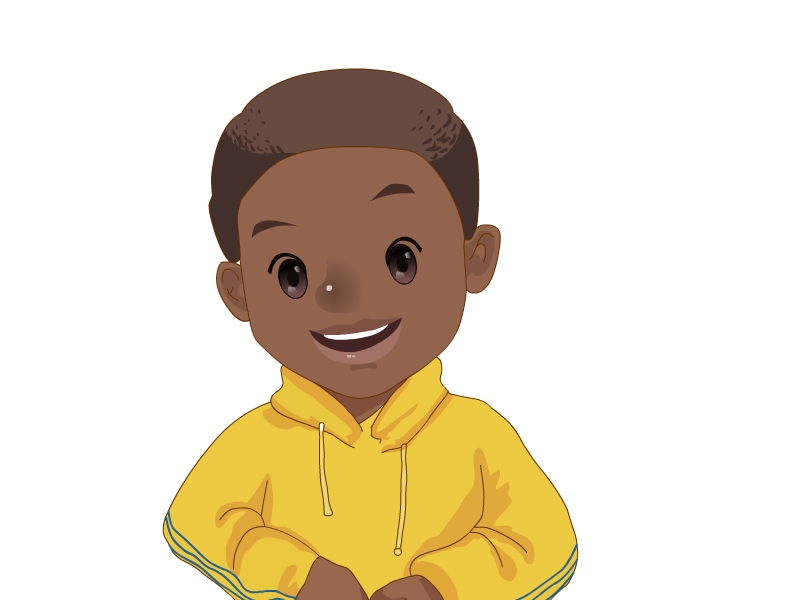 Li lin
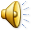 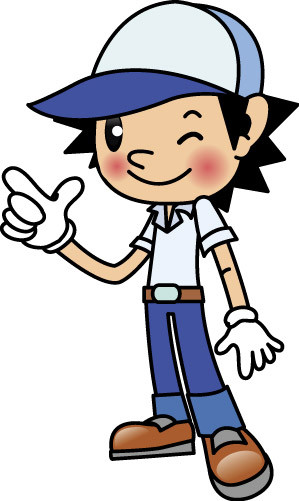 He’s short and thin.
  他又矮又瘦。
Who is he ?
His name is He Jiong.
He is short and thin.
.
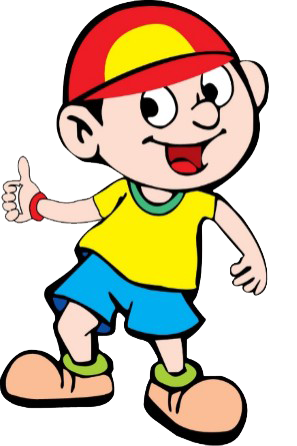 He’s tall and strong.
他又高又强壮。
Tom
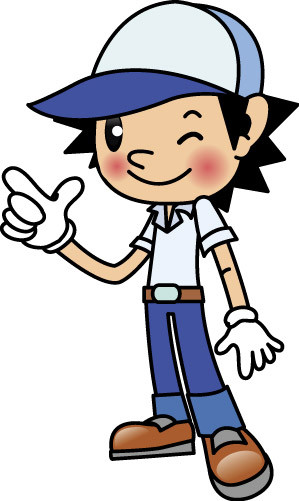 He’s short and thin.
  他又矮又瘦。
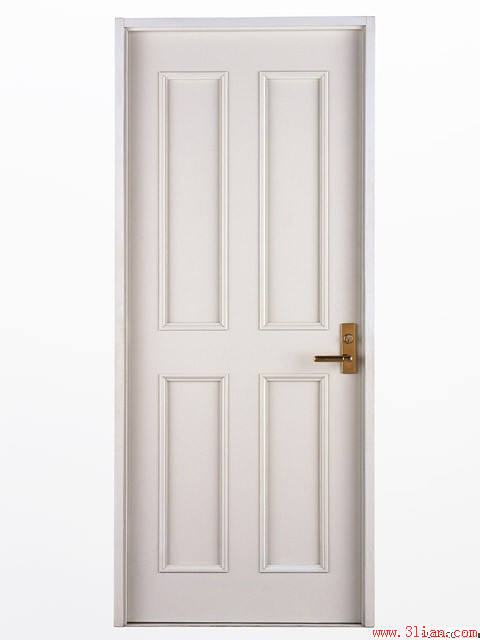 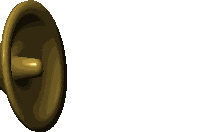 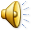 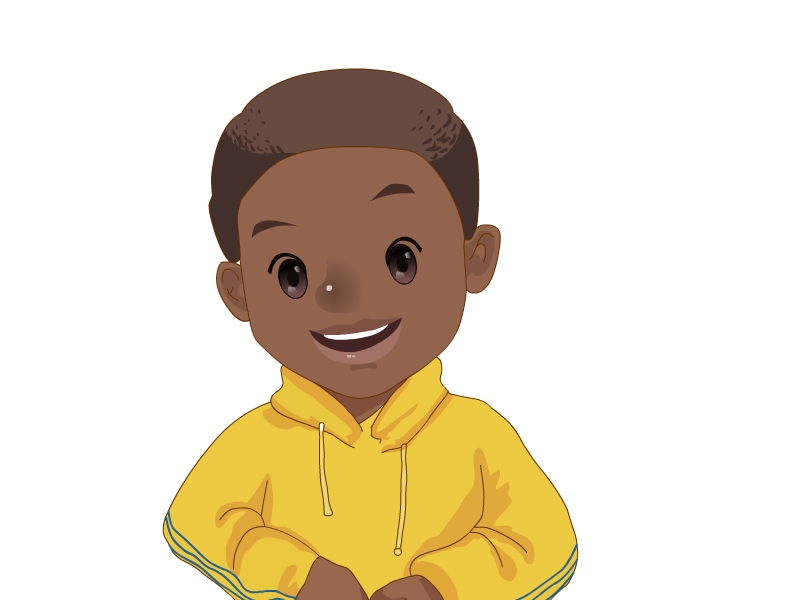 Who’s she
__________?  她是谁？
Her name is Lily
____ ________.  她的名字是莉莉。
friendly  
友好的
= friend + ly
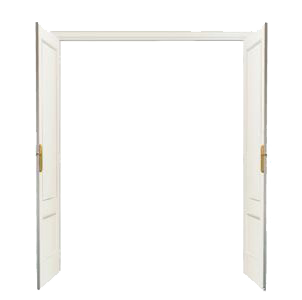 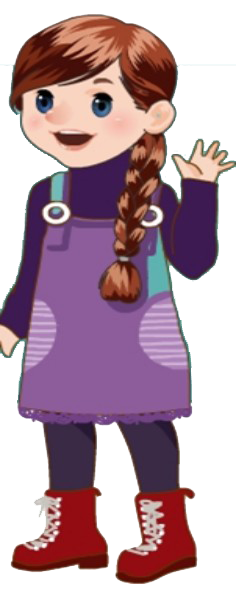 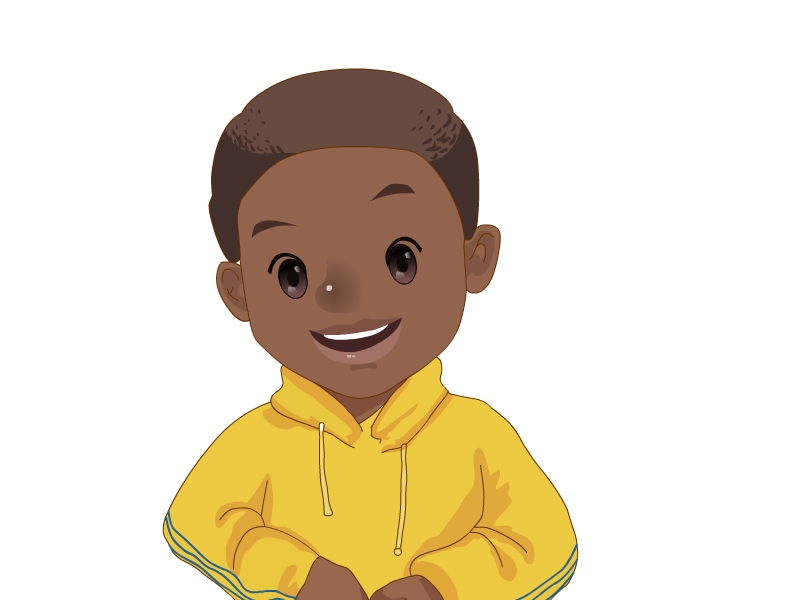 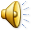 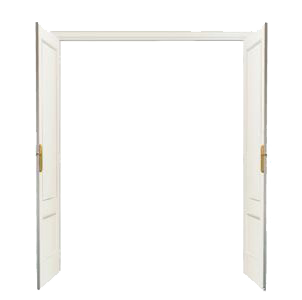 Who’s she
____________?
Her name is Sarah.
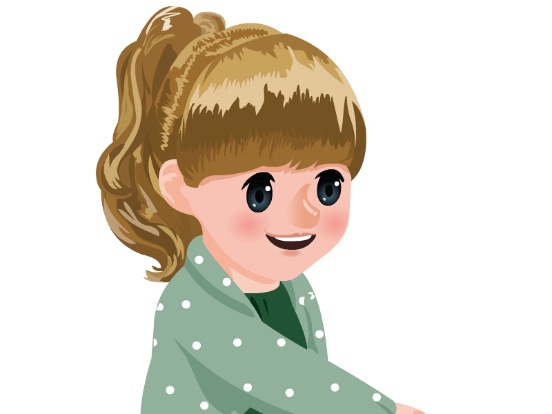 = friend + ly
friendly  
友好的
Friendly friends,friends are friendly.
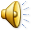 friend---- friendly
朋友      友好的
love ----lovely
爱         可爱的
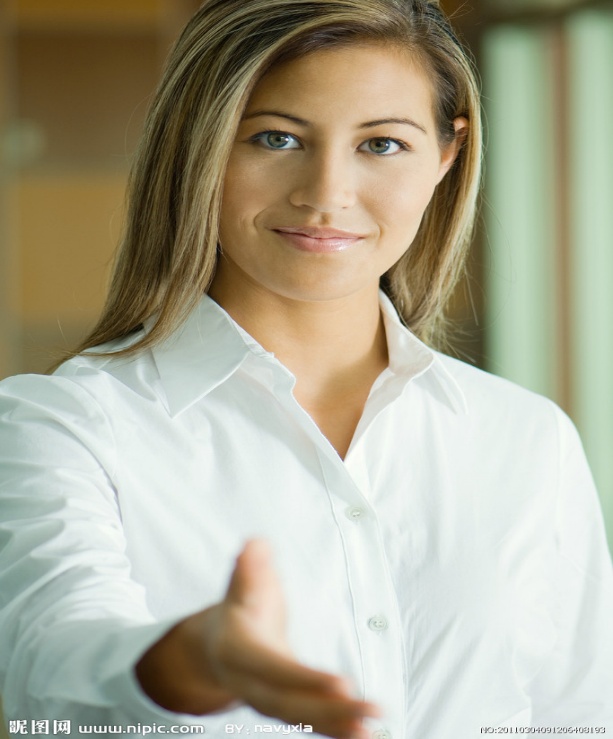 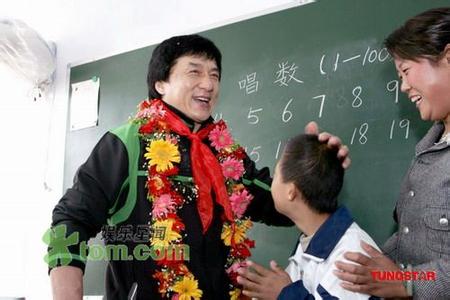 She’s friendly.
He’s friendly.
They’re friendly.
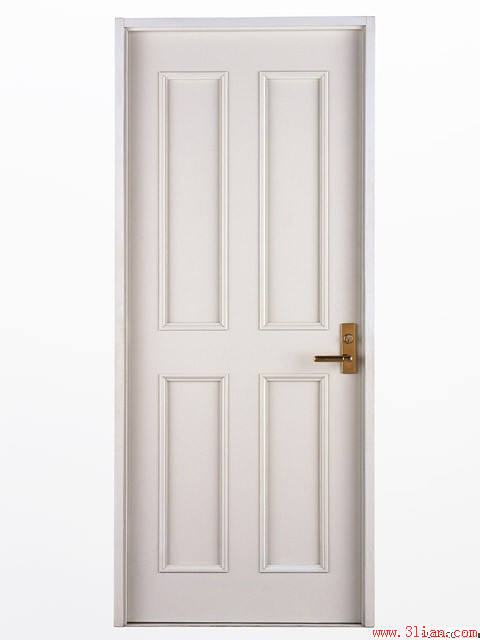 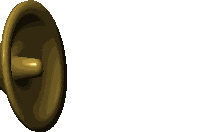 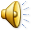 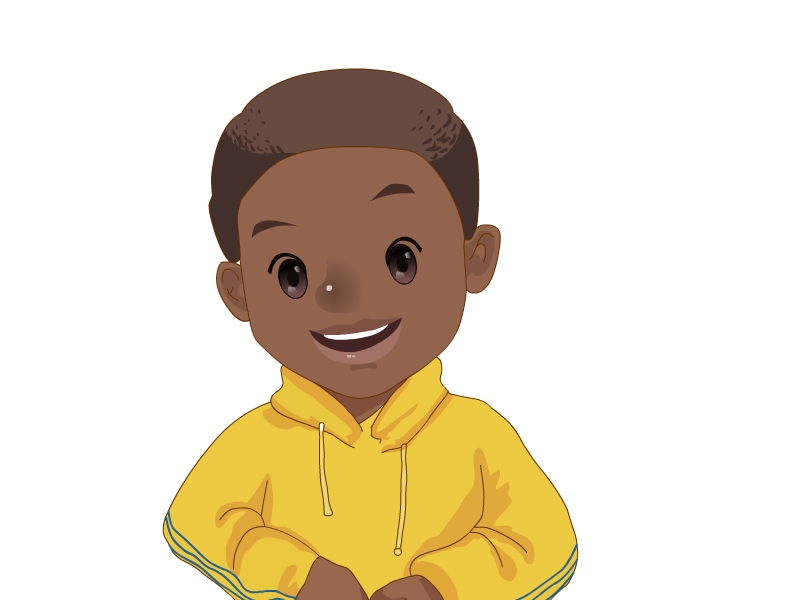 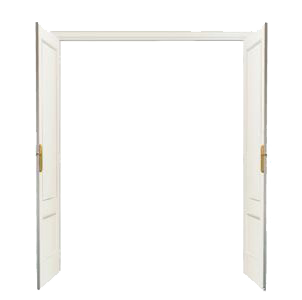 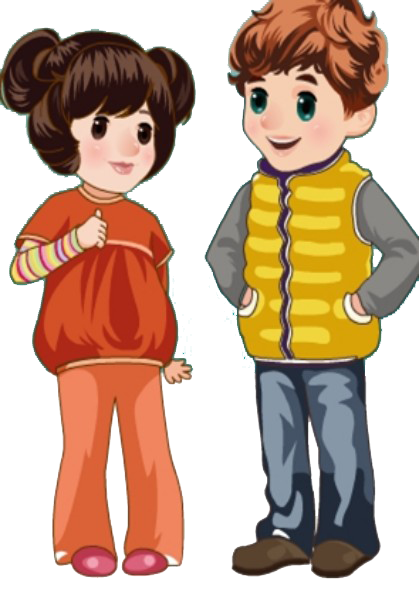 Zhao Chen
Lu Yao
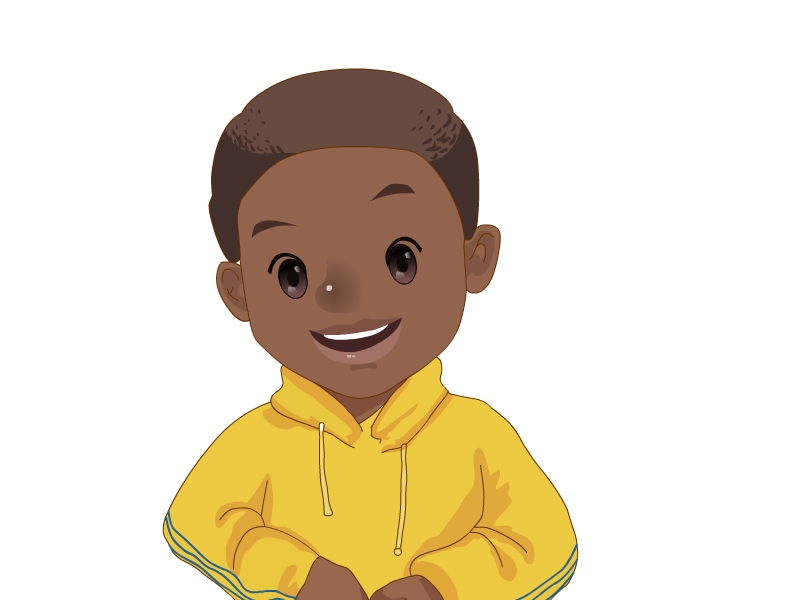 Who’s he / she ?  
His / Her name is….
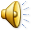 quiet 安静的；文静的
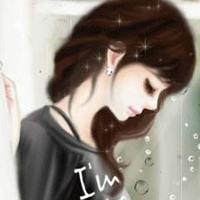 Be  quiet!
保持安静！
She  is quiet.
她是文静的。
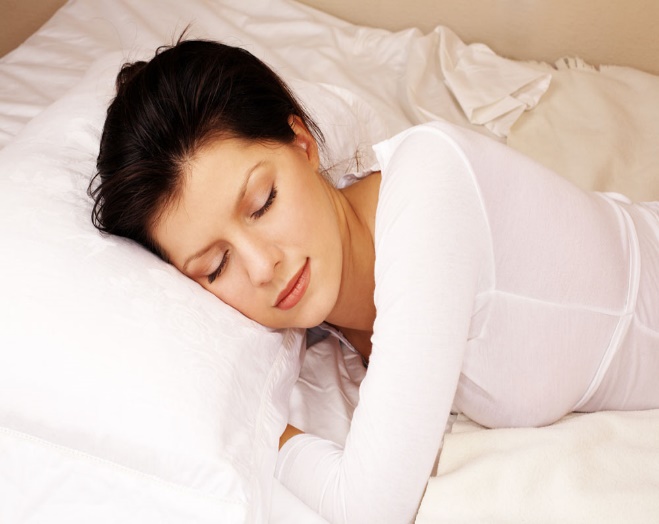 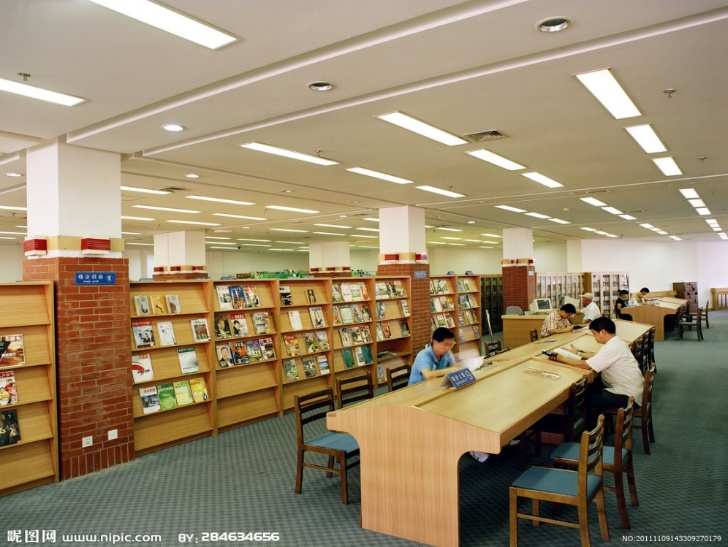 quiet 安静的 ；
                 文静的
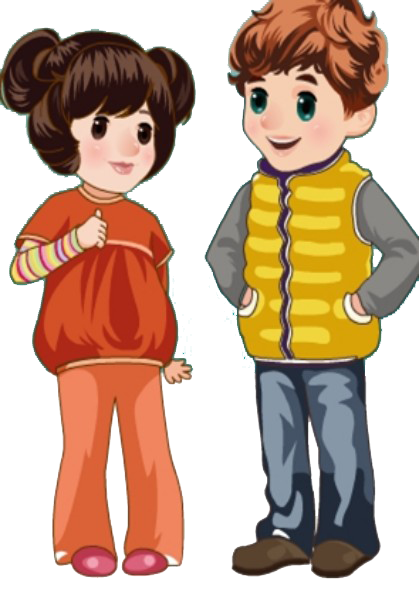 She’s quiet.  
她是文静的。
He’s quiet.  
他是文静的。
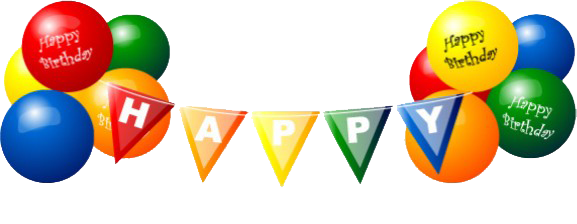 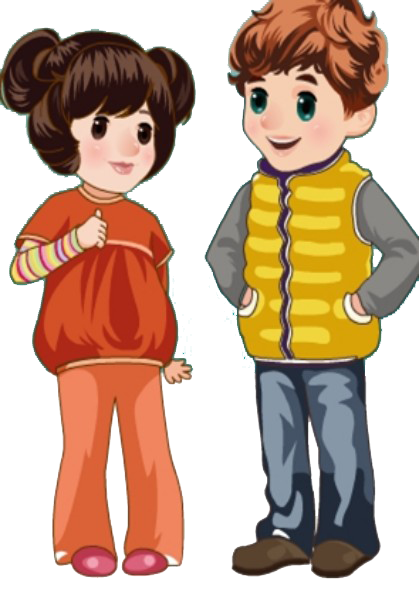 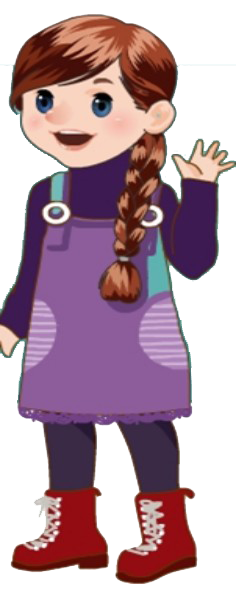 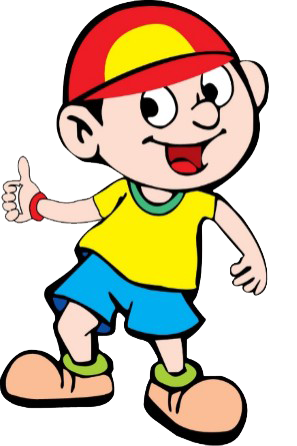 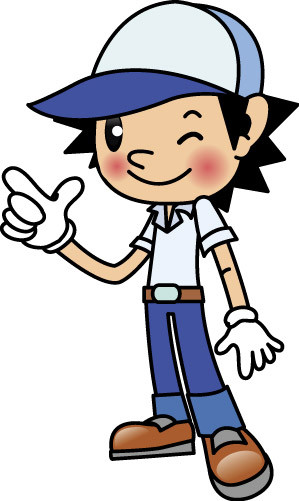 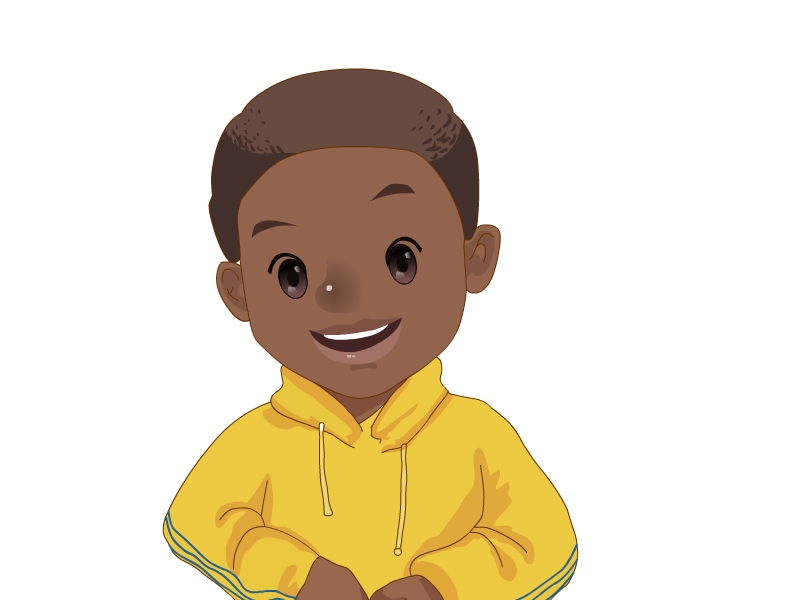 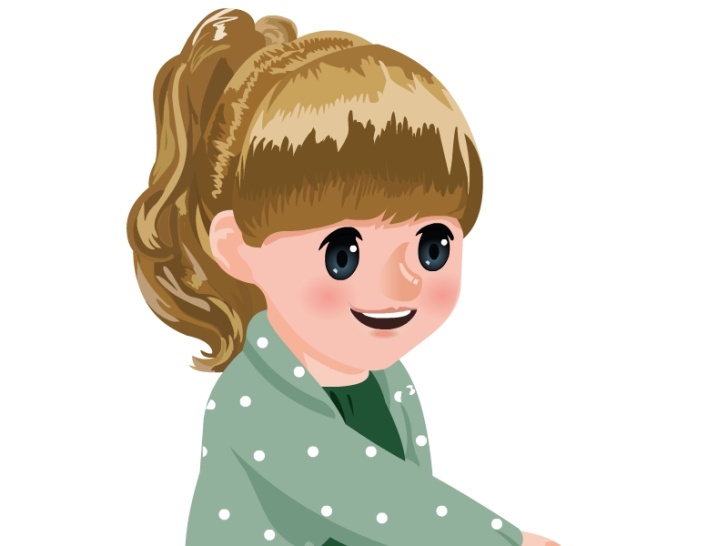 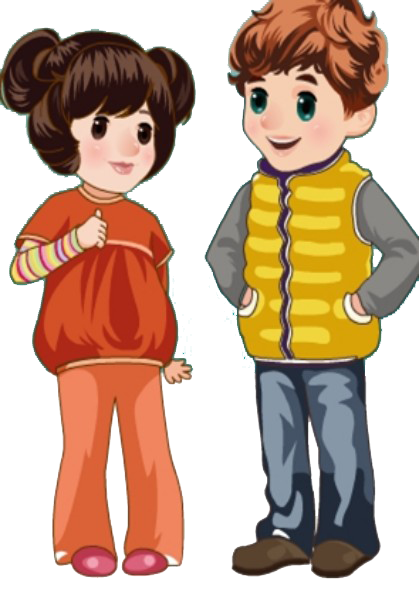 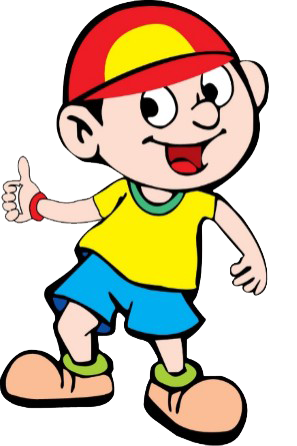 quiet
tall and strong
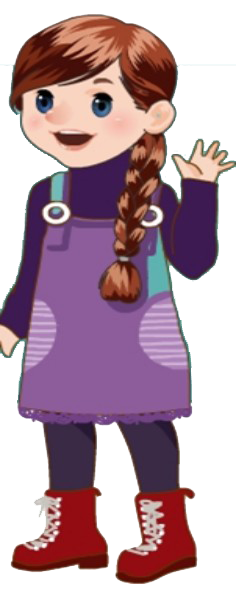 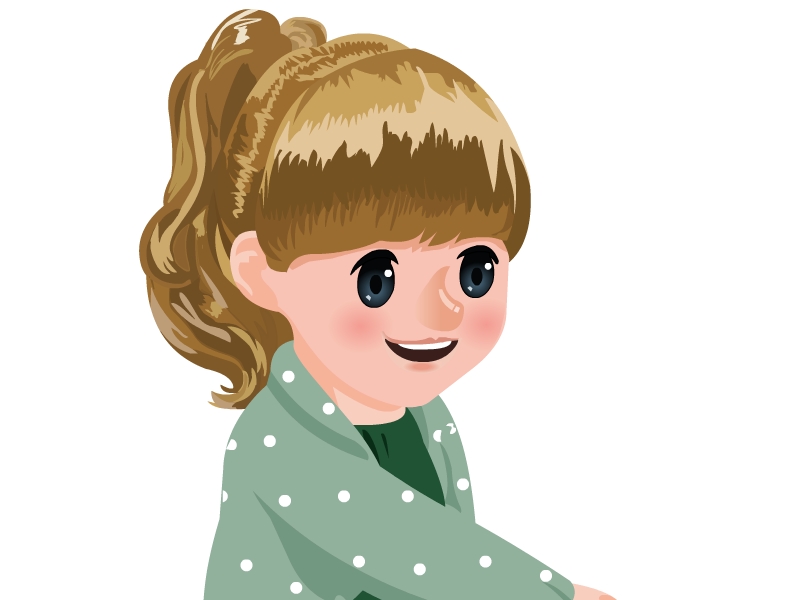 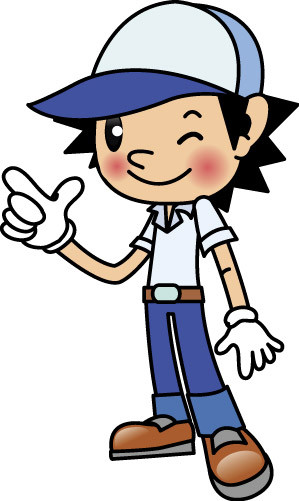 friendly
short and thin
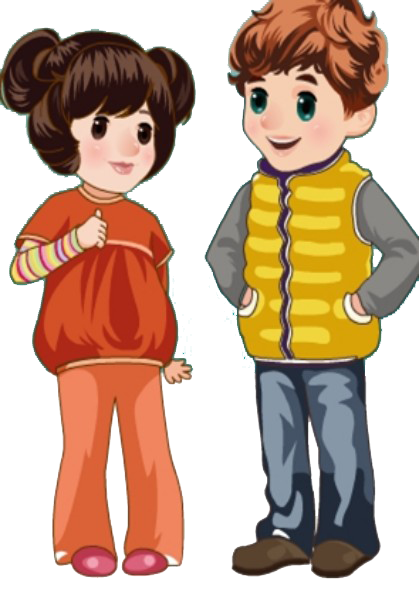 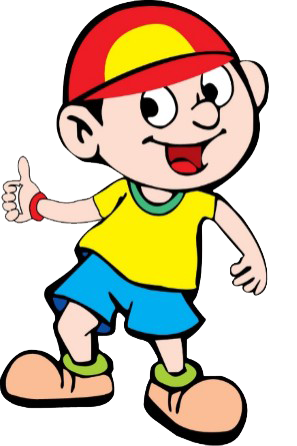 Lu  Yao
Zhao Chen
quiet
Tom
Who’s he / she?

His / Her name is…

He’s / She’s…
tall and strong
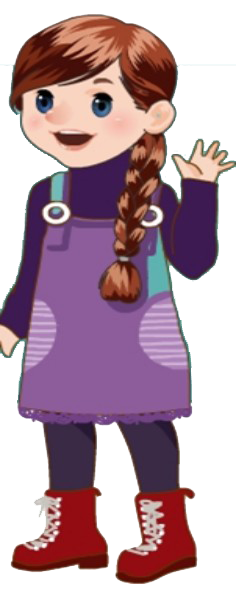 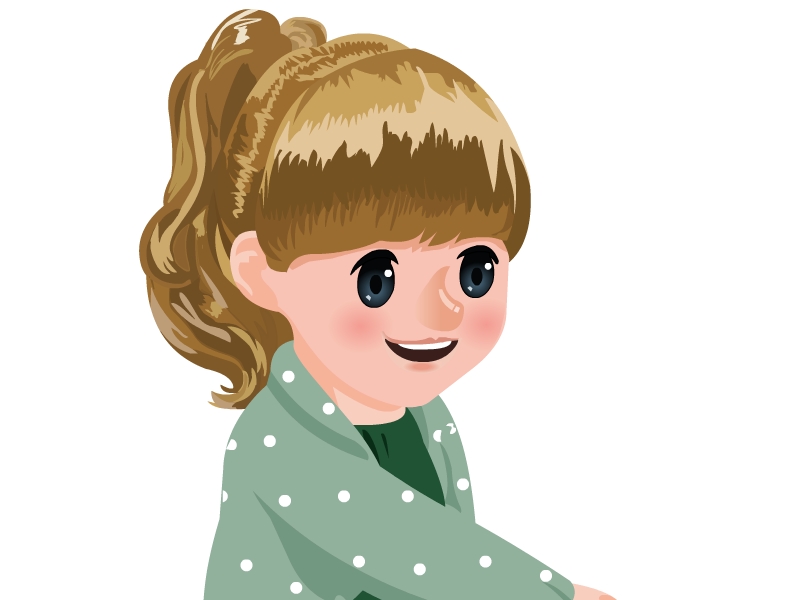 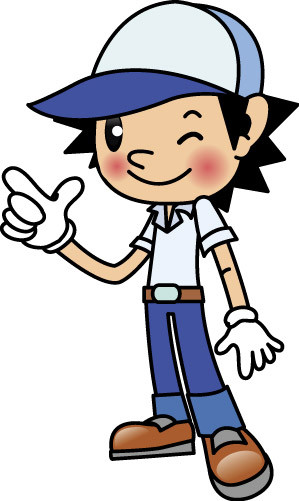 Lily
Li Lin
friendly
short and thin
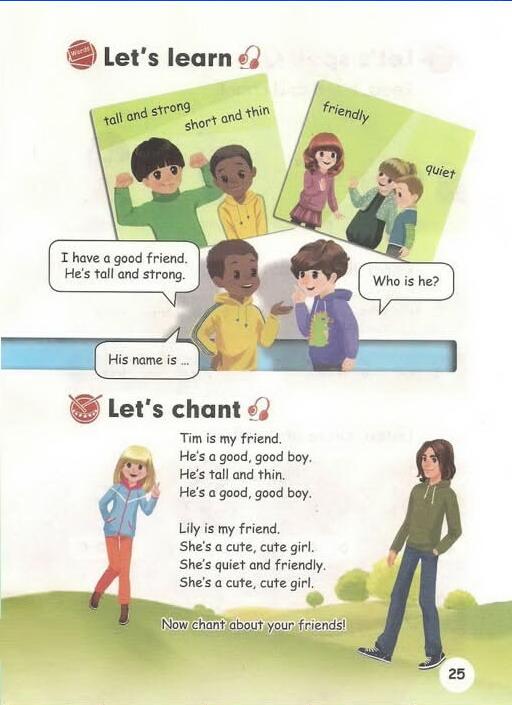 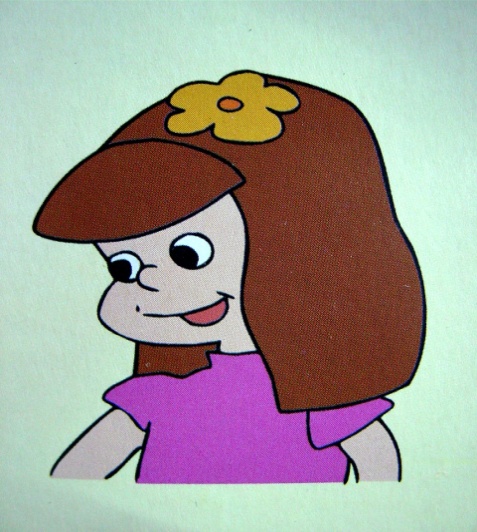 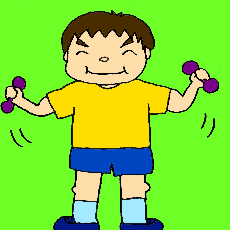 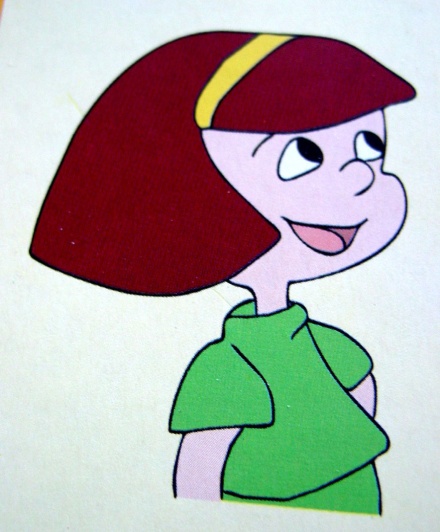 高，强壮
                  矮，瘦
朋友   安静
我有一个好朋友。他很高也很强壮。
LiuYing
BaiLing
LiMing
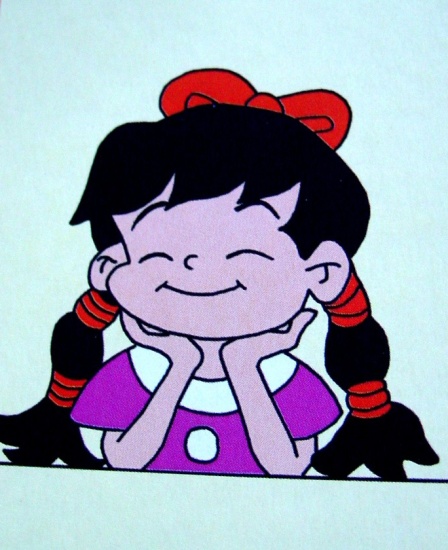 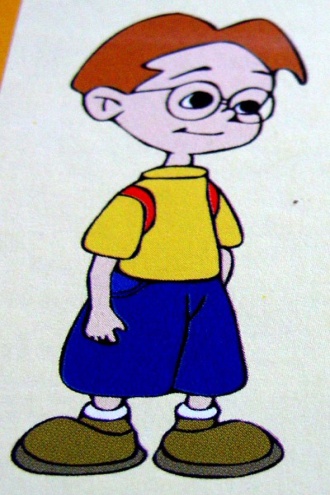 他的名字叫…
他是谁？
ChenJie
WuYifan
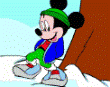 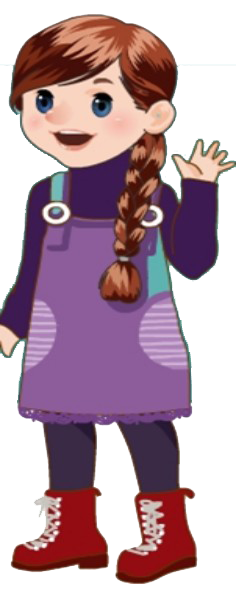 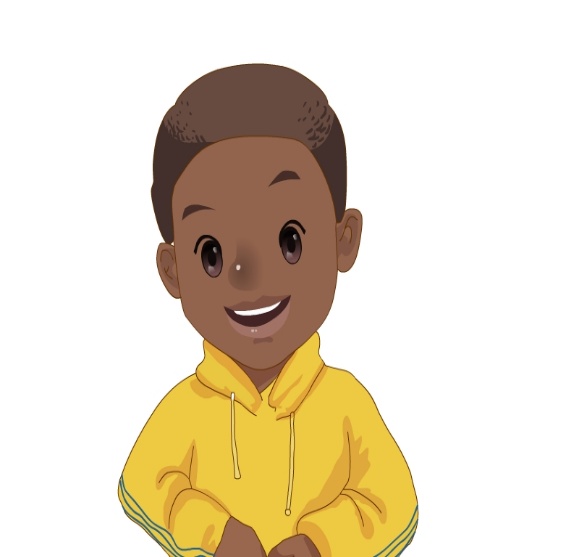 she 她
he 他
her她的
his 他的
her name....
his name...
She is =she's 她是
He is = He's 他是
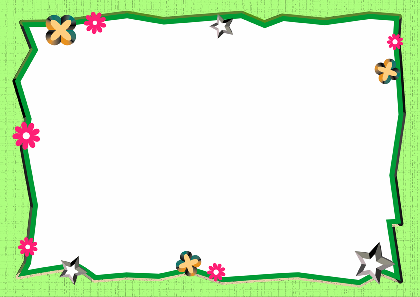 读一读，比较一下
Who’s he?      他是谁？
His name is….他的名字是…
Who’s she?    她是谁？
Her name is…. 她的名字是…
Who is he/she?
She is quiet. She has long hair. Who is she?
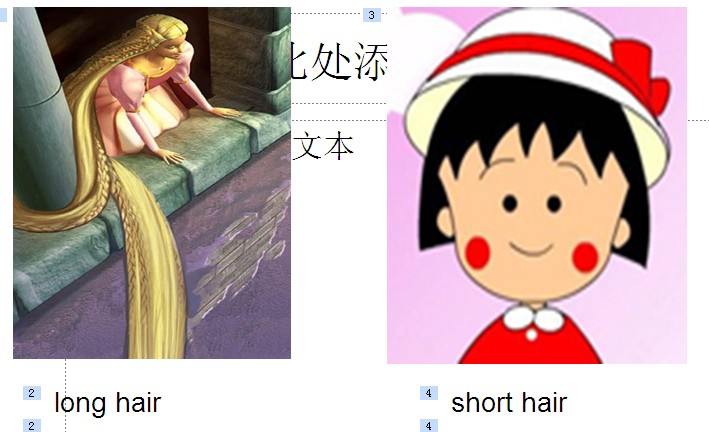 She has short hair. She is nice. Who is she?
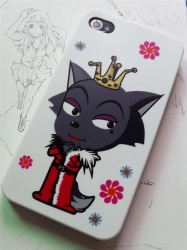 She is thin. She has two big eyes. Who is she?
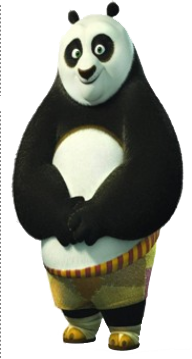 He is strong. He has a big mouth. Who is he?
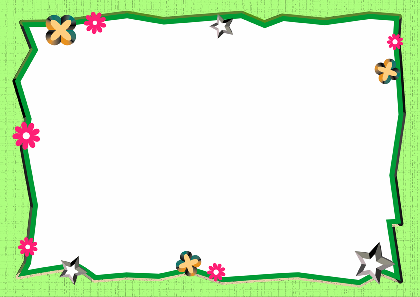 Write and talk about your friends.
 (写一写，并讨论一下你的朋友)
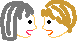 My friend
I have a good friend.
Her / His name is
She’s / He’s 
She’s / He’s
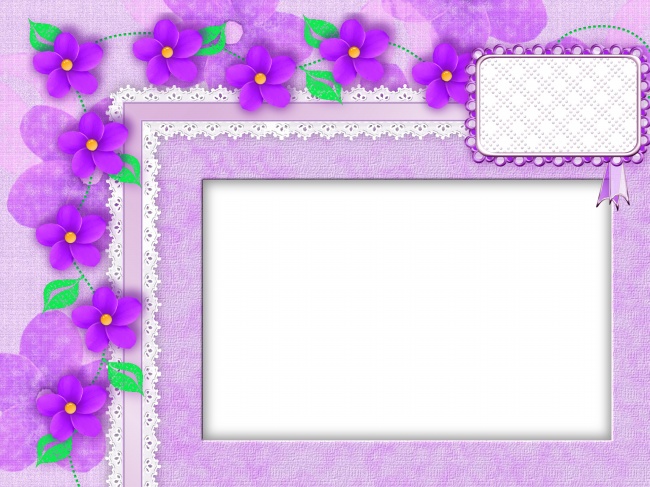 小结
tall -- short     strong --  thin
friendly           quiet
I have a good friend.
He\She is …
His\Her name is …
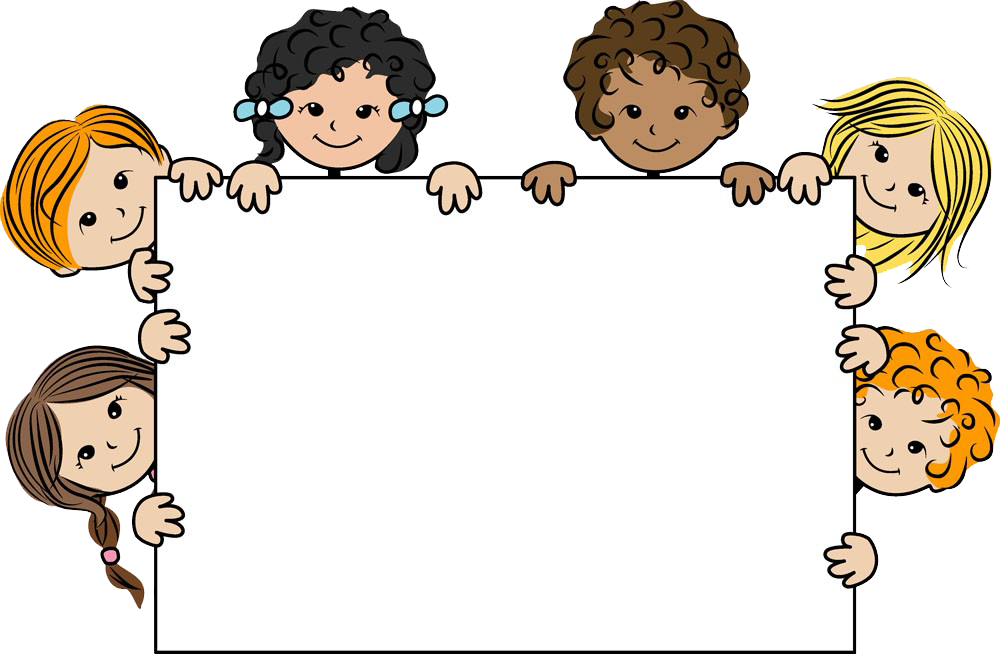 A life without a friend is a life without a sun. 
人生在世无朋友，犹如生活无太阳。
 A friend in need is a friend indeed.  
 共患难的朋友才是真朋友。
A life without a friend is a life without a sun.
A life without a friend is a life without a sun.
人生在世无朋友，犹如生活无太阳。
人生在世无朋友，犹如生活无太阳。
Home work
1.完成抄写本。
2.完成作业本。